Working Groups
SCORPEON for Modeling NICER BackgroundCraig Markwardt (NASA/GSFC)on behalf of NICER Team
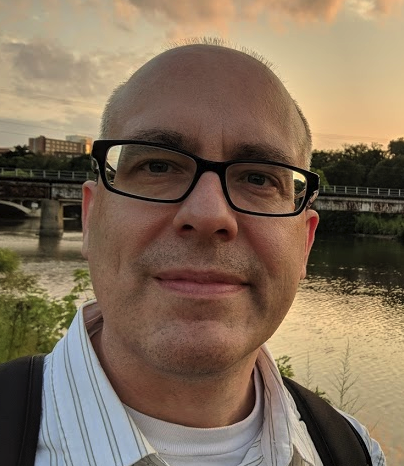 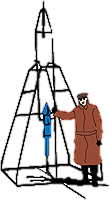 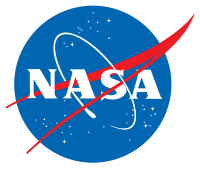 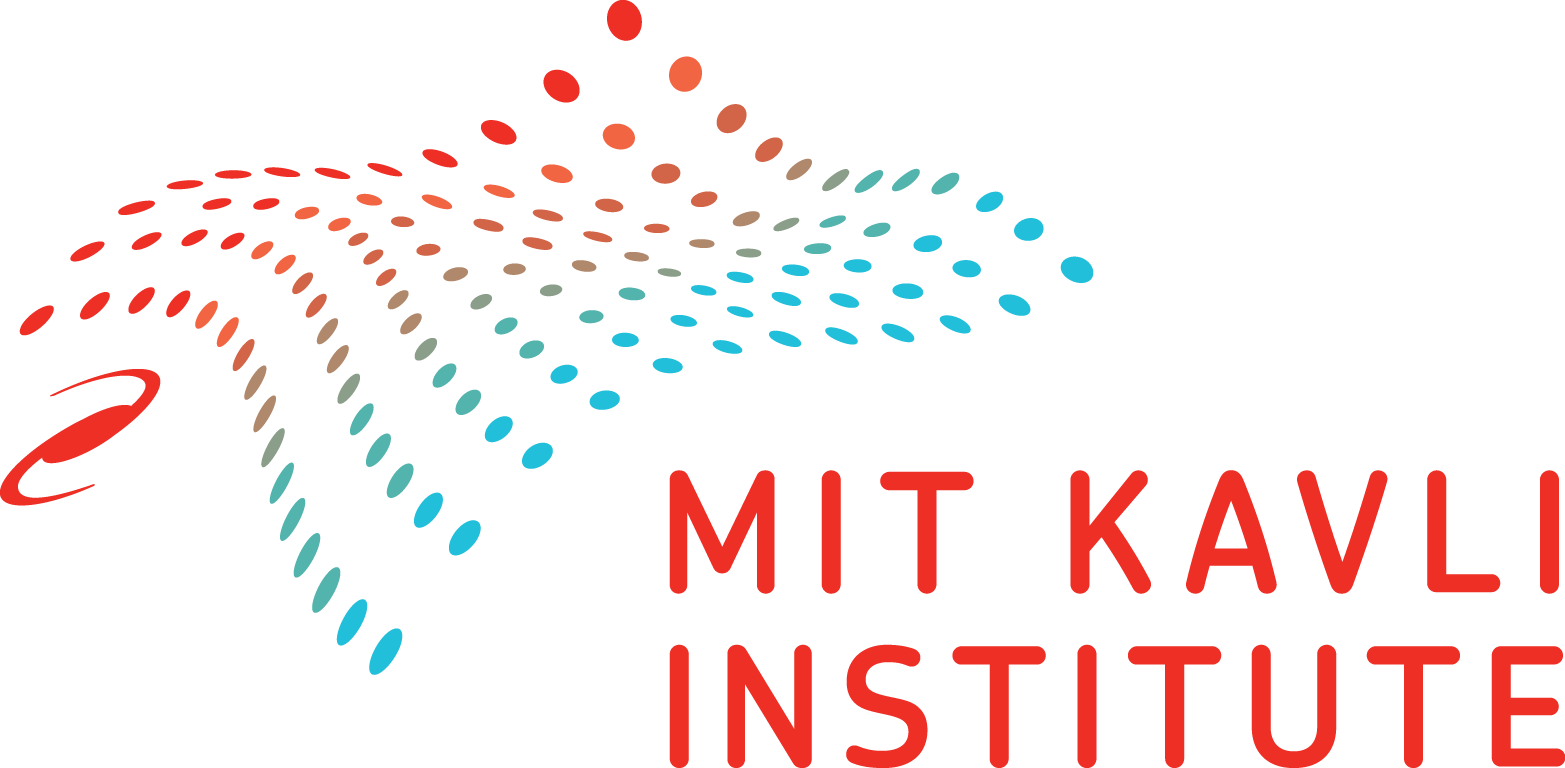 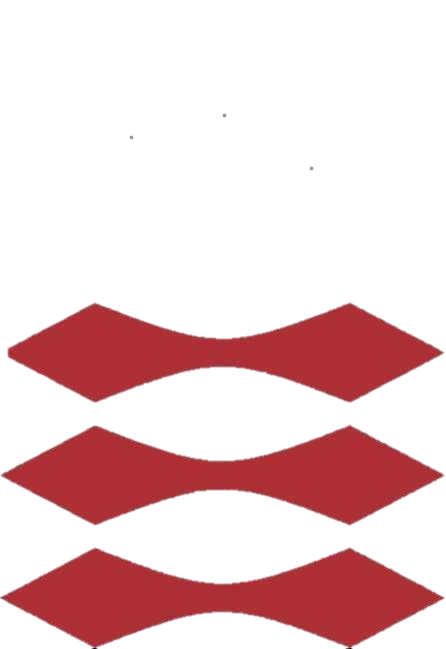 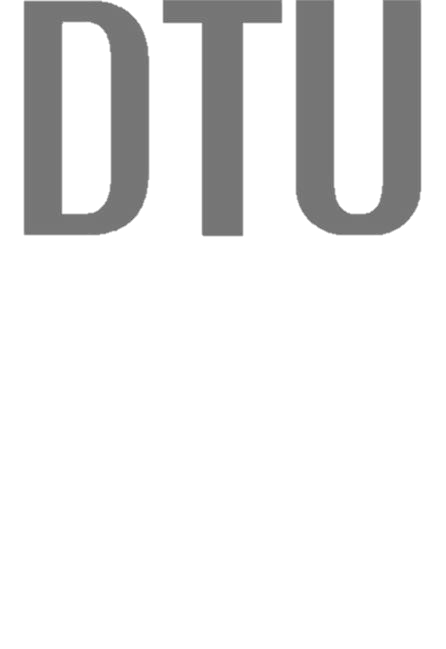 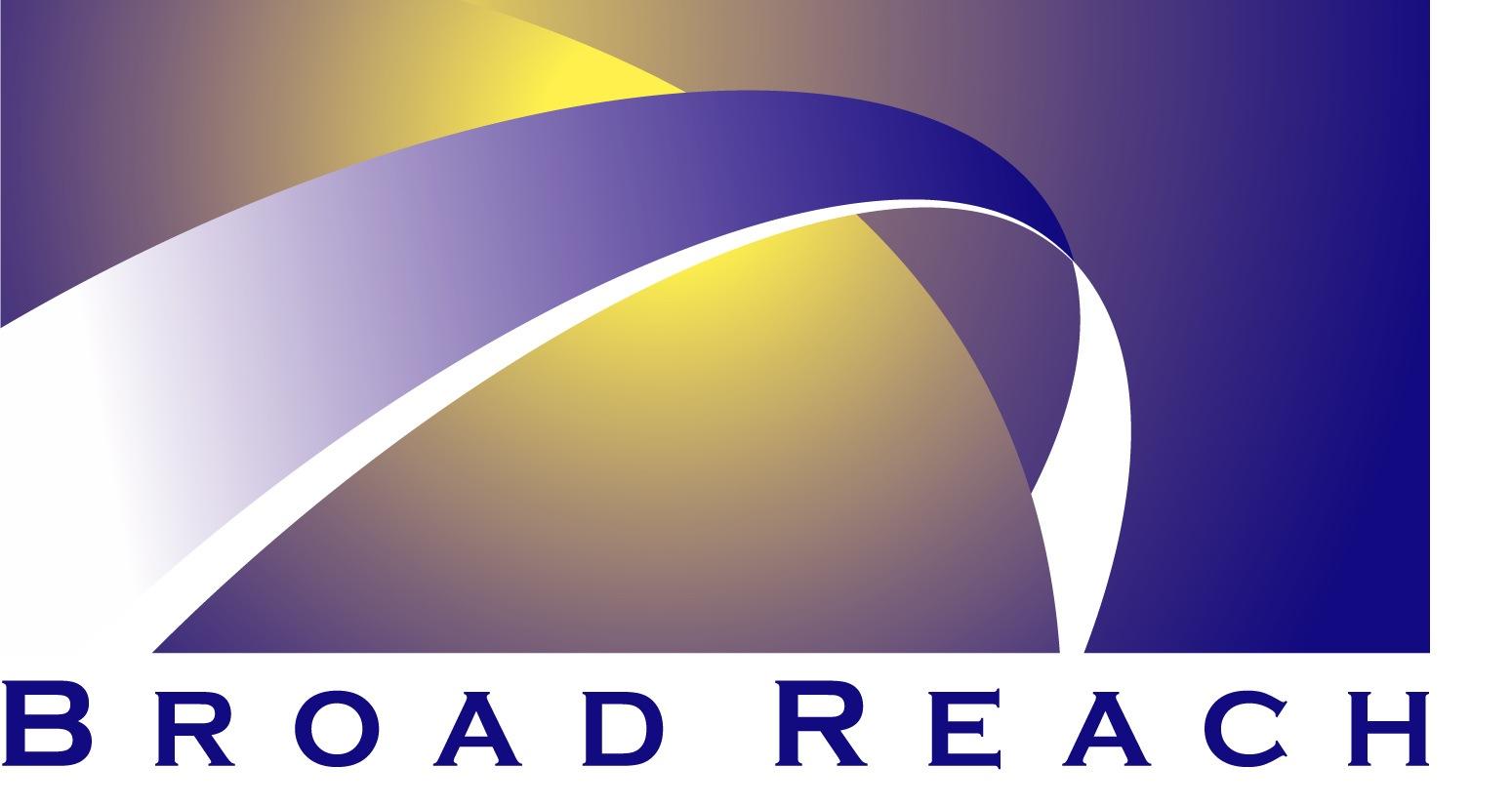 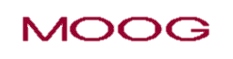 GSFC
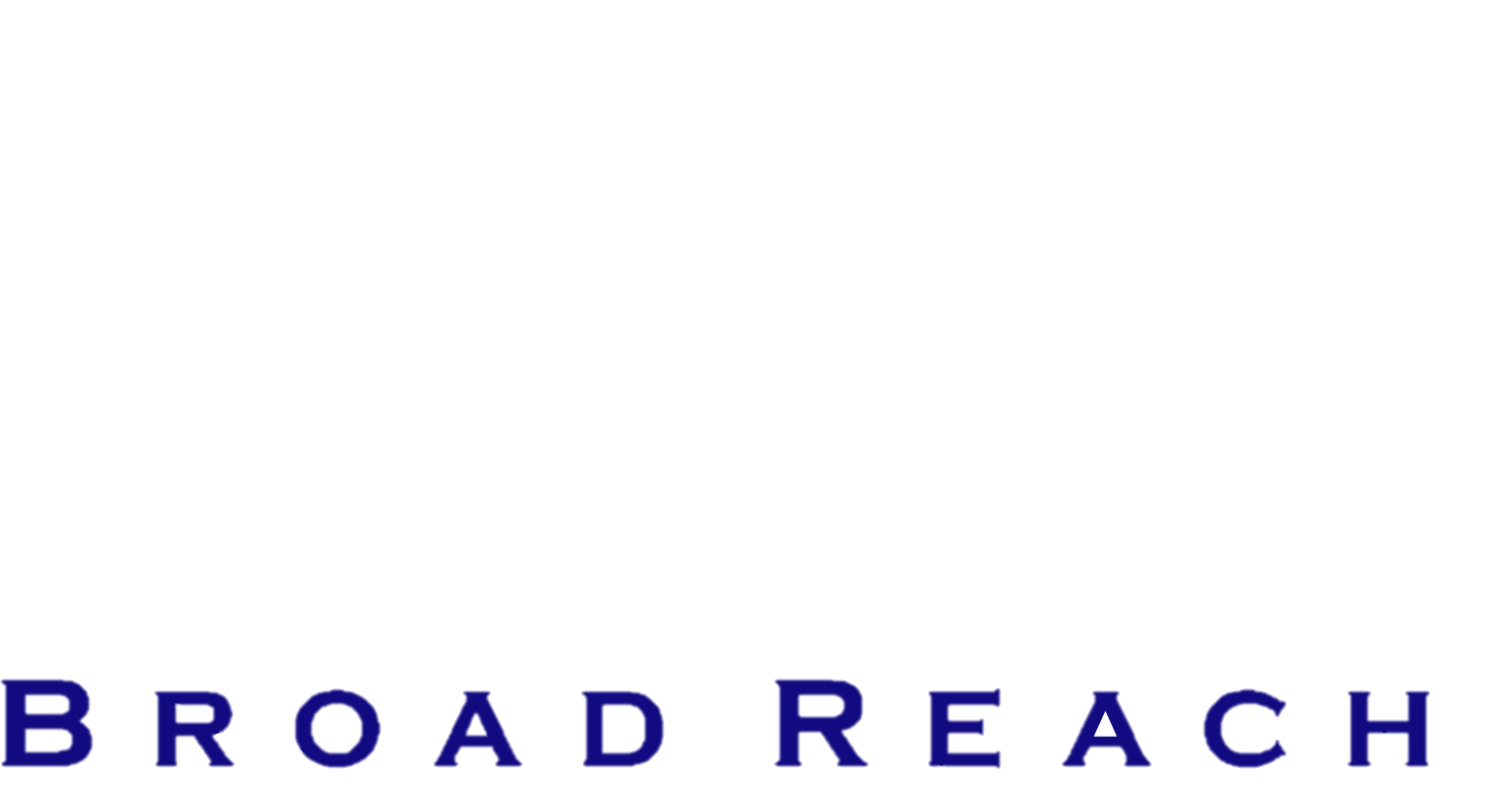 Summary Up Front
To some extent the background is predictable a priori
The power of SCORPEON is that the a priori norms can be adjusted by fitting to data while simultaneously fitting to your source data
Better fit
Better capture of covariance between background uncertainty and science model parameter uncertainty
Library Models vs Template Models
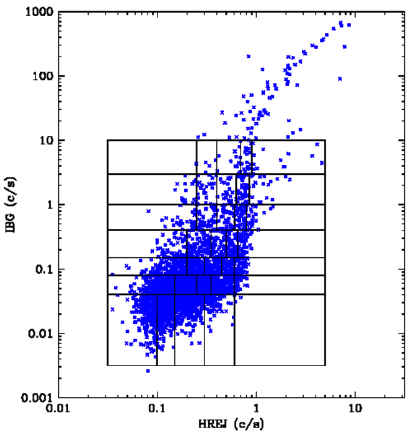 Library Model: 3C50
Template Model: SCORPEON
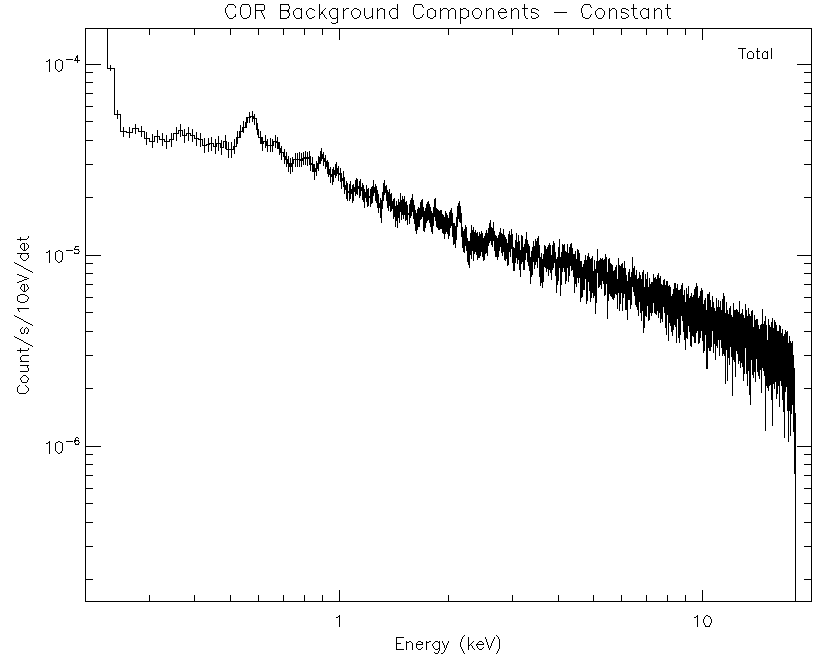 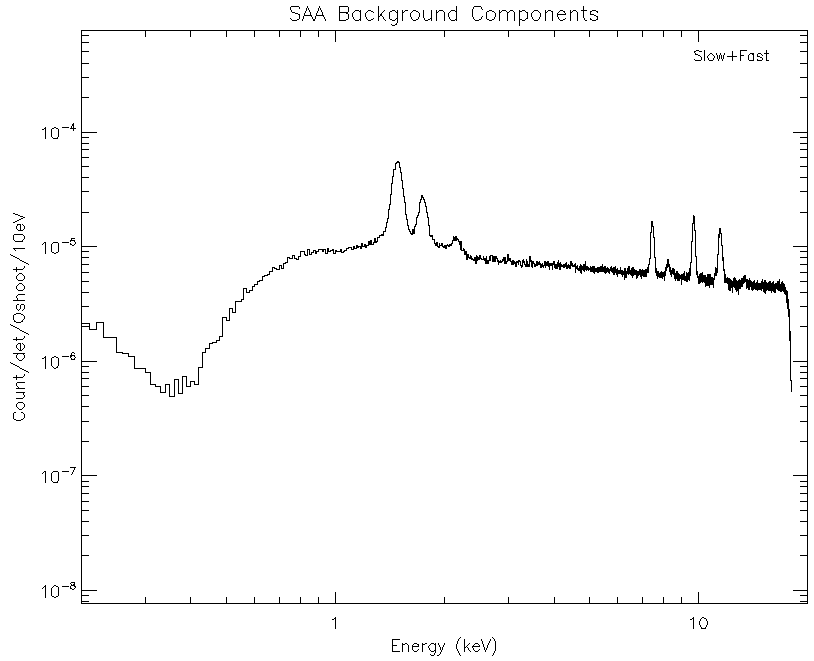 IBG: 15-17 keV Events
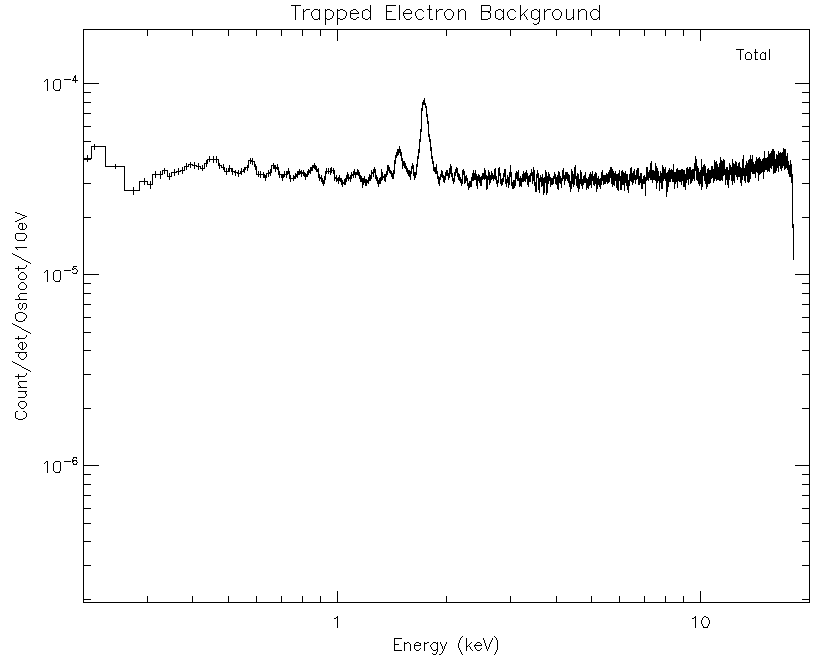 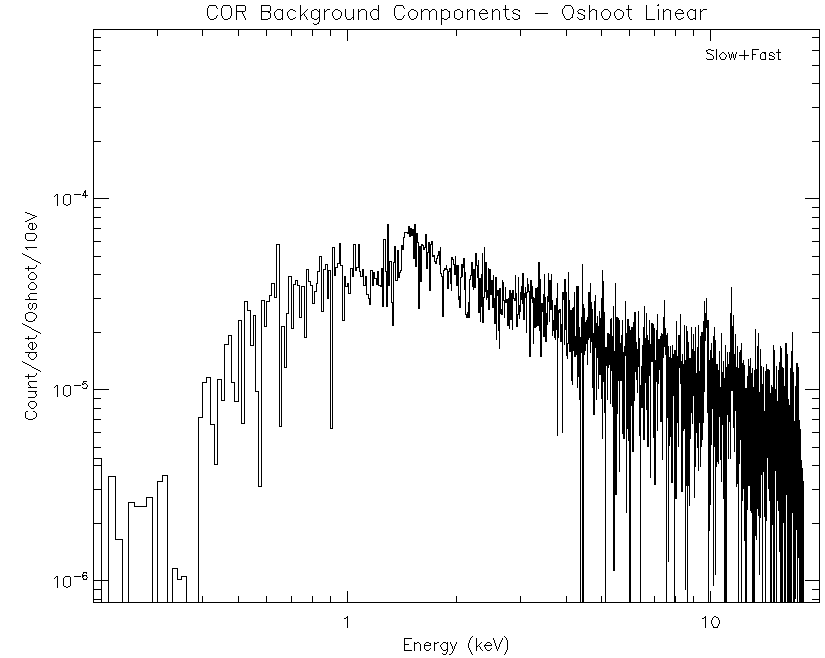 HREJ: PI Ratio-Rejected Events
Measure ”basis vector” of each unique component
Make smoothed version of template as XSPEC model
Normalized based on known telemetry (overshoots, etc)
Application: predict norms from telemetry & load into XSPEC
Break parameter space into cells, measure background in each shell (library of spectra)
Application: calculate exposure in each shell, make weighted sum of library spectra
SCORPEON Background Modeling
SCORPEON Model
Major goals
Break down background into physically-motivated components
Assume that these components can be modeled with simple spectral models so they are easy to implement
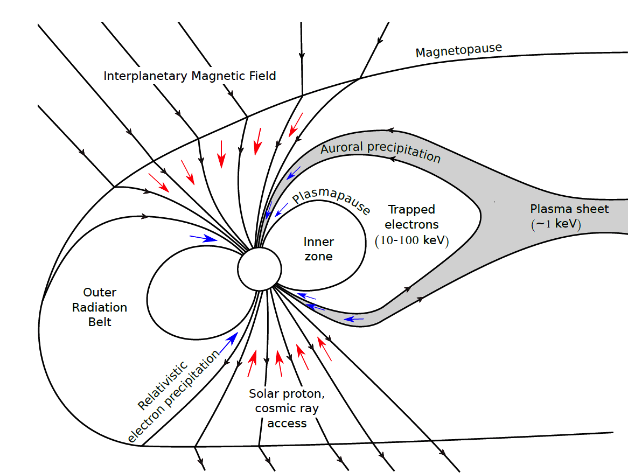 Thorne et al 1980Tyssoy presentation
SCORPEON Name
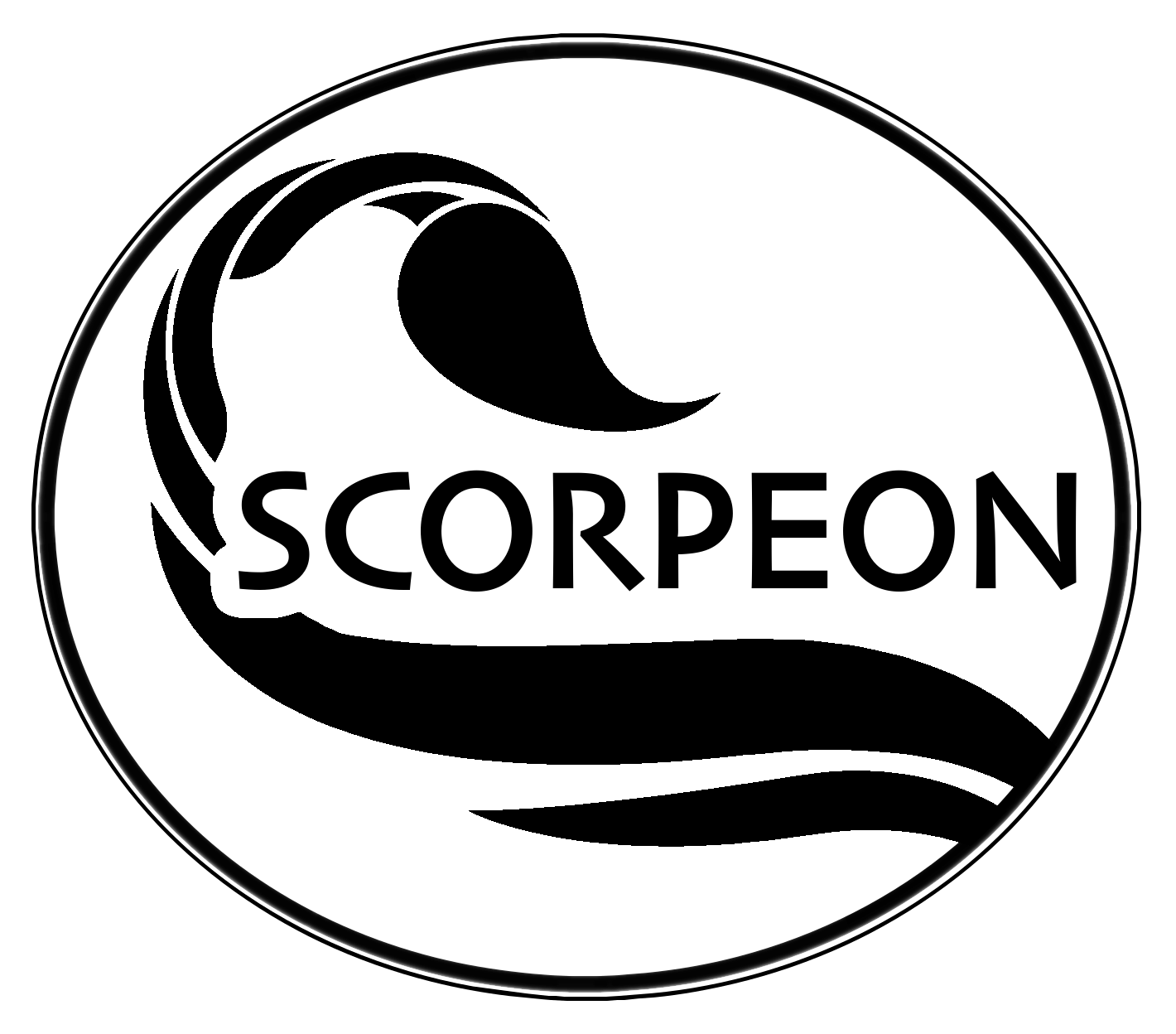 S COR PE O N
S = SAA
COR = COsmic-Ray (COR_SAX)
PE = Precipitating & trapped Electrons
Precipitating electron population (PREL)
Trapped electron population (TREL)
Low energy electrons (LEEL) – solar storms
O = cOnstant
Astrophysical: CXB + Halo + LHB + SWCX
Non-varying Non-X-ray background
N = Noise peak (not dealt with here)
SCORPEON Background Components
CONConstantNXB, Sky
SAATrapped Protons
CORCosmic Ray
Hadron-Dominated
TREL
Trapped Electrons
PRELPrecipitating Electrons
LEELLow-Energy Electrons
Electron-Dominated
Energy Ranges of Components
NICER Band   →   Overshoots
Penetrate NICER Shielding→ Trumpet-rejected (HREJ)
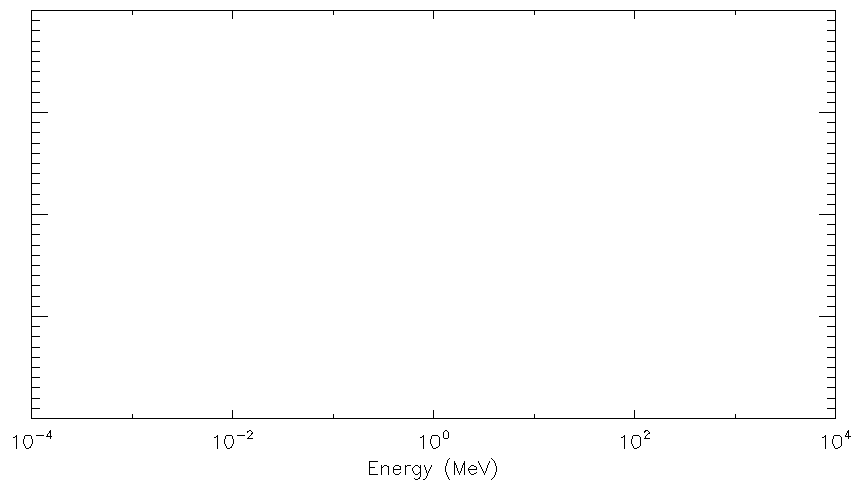 LEEL
PREL
Trapped Electrons (TREL)
SAA
Cosmic Rays (COR)
Minimum Ionizing
TLM
TLM
Early Work (Three Components)
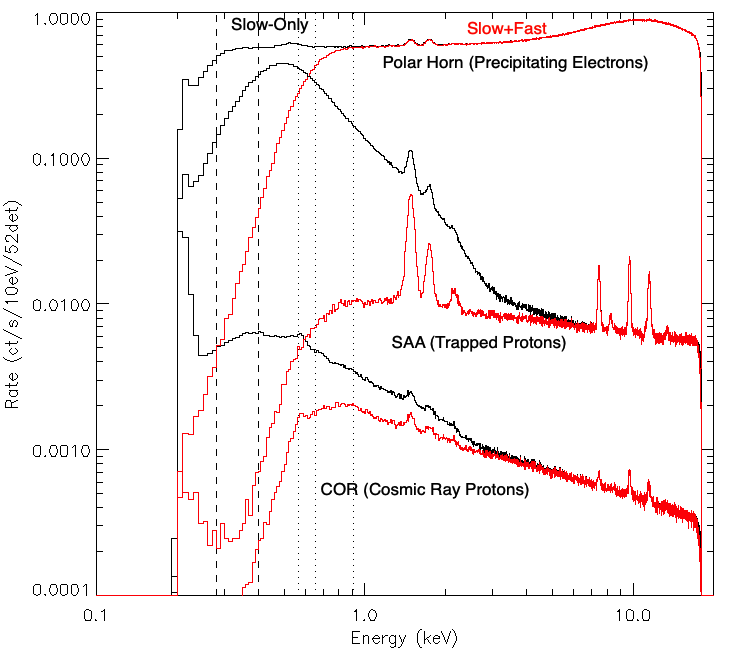 Geographic View of Overshoots
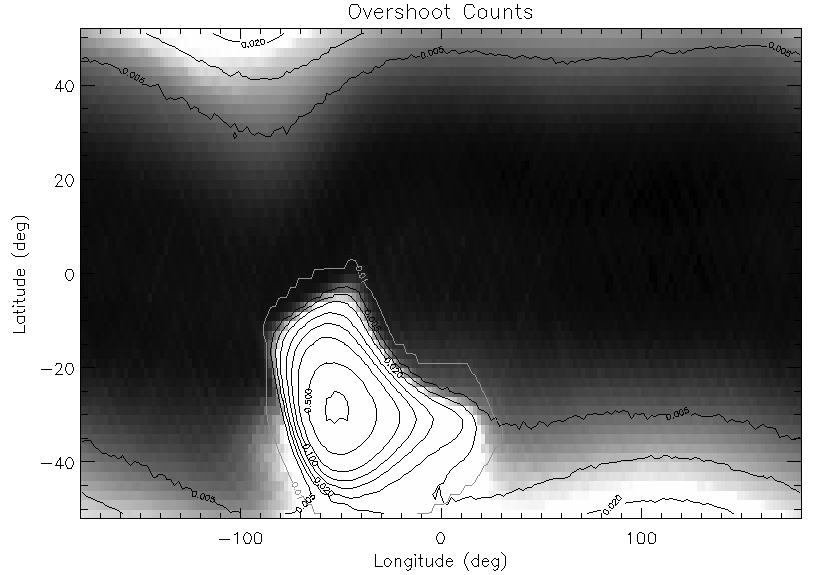 Cosmic Ray
SAA
“Polar Horns”
2017-2019 Overshoots
The Cosmic Ray Component is Predictable
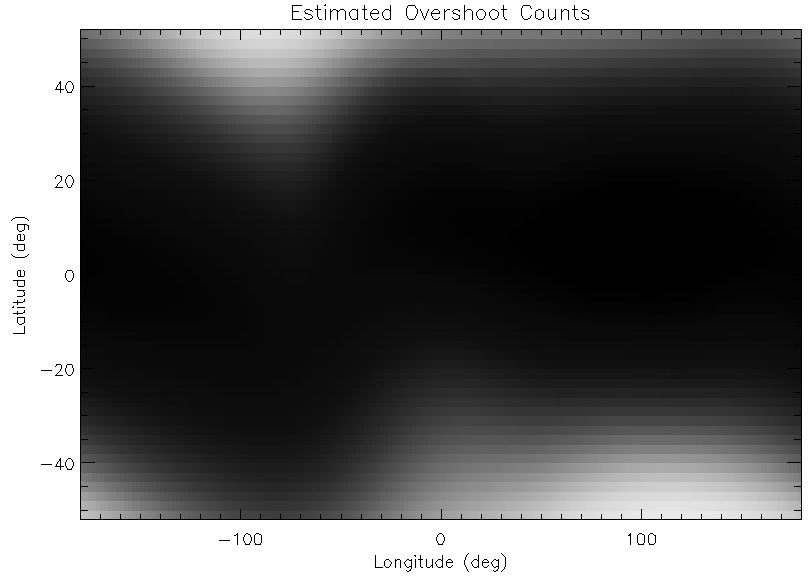 Predictions based upon “COR_SAX” (Cutoff rigidity)
Residuals After Subtracting COR
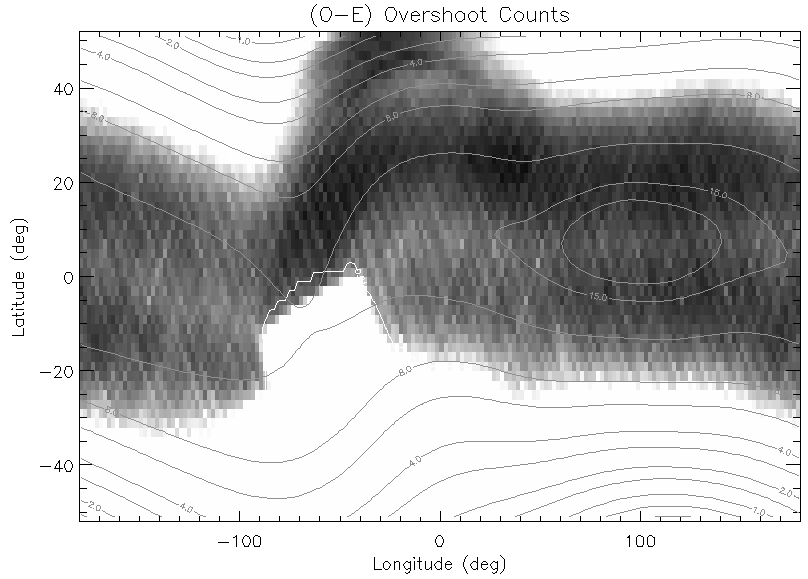 Trapped Electrons
Cosmic Ray
SAA
Trapped Electrons
Contours: COR_SAX
Trapped Electron Population
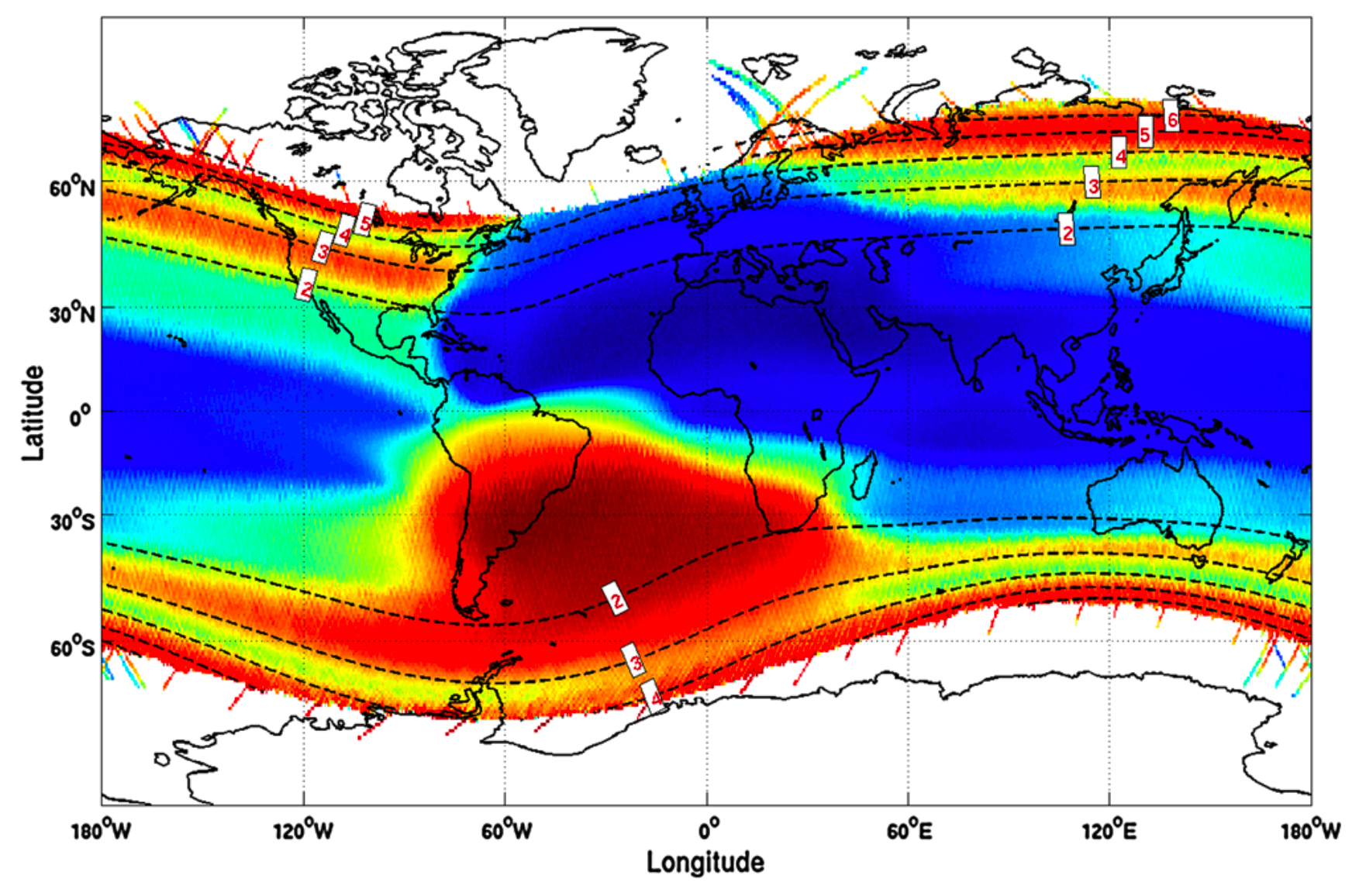 DEMETER IDP Instrument Electron Map, Whittaker et al 2013
Example: Trapped Electron
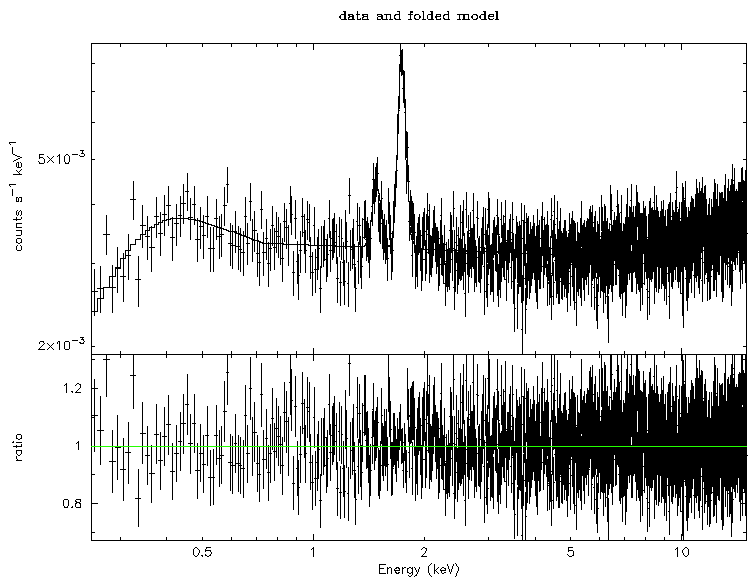 Vision for SCORPEON Usage
SCORPEON design is that scientist could…
get a priori estimate of background parameters and fit in XSPEC to get refined background fit
Pretty good ✅
get a priori estimate of background parameters to generate fixed bkg.pha
About the same as 3C50 model 🤔
get a priori estimate of time-dependent background parameters to generate estimated background light curve
Needs work ❌ (June 2023)
SCORPEON is a Series of XSPEC Models
mdefine scorpeon (scorpeon_conv(0.0)*_con_corr + scorpeon_cor_sfv(_sigma,_alk_corr,_sik_corr,_aum_corr,_nik_corr,_aula_corr,_aulb_corr,_aulg_corr)*_cor_norm*1.0e5 + _cor_norm*1.0e5*_cor_so_corr*(scorpeon_cor_so1v(_b1fract) + scorpeon_cor_so2v(1.0-_b1fract)) + scorpeon_trelv(_sigma,_alk_corr,_sik_corr,_aula_corr,_aulb_corr,_aulg_corr)*_trel_norm*1.0e5)
XSPEC Fitting Example
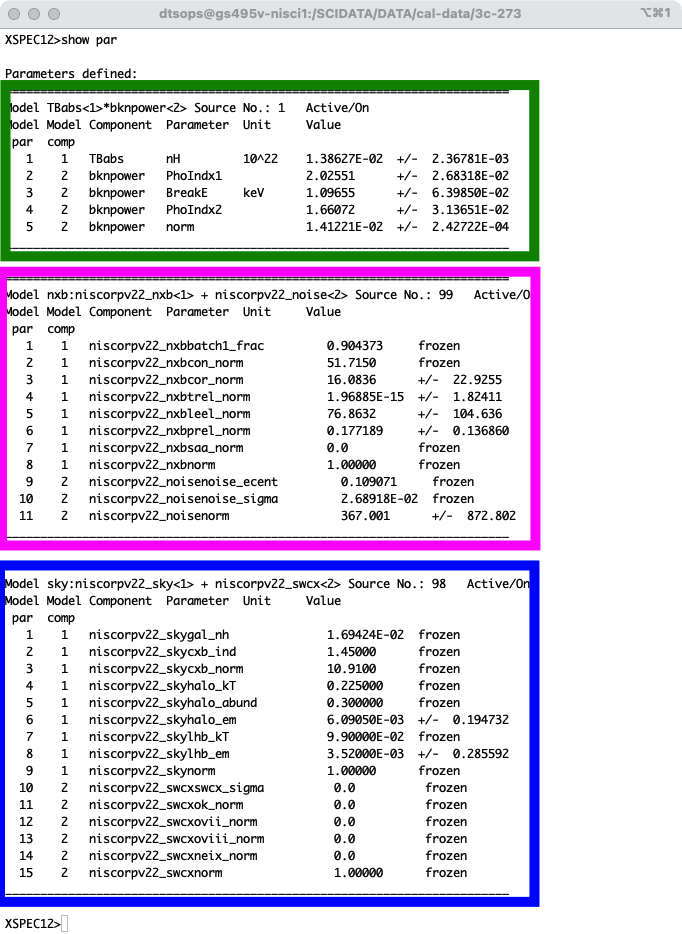 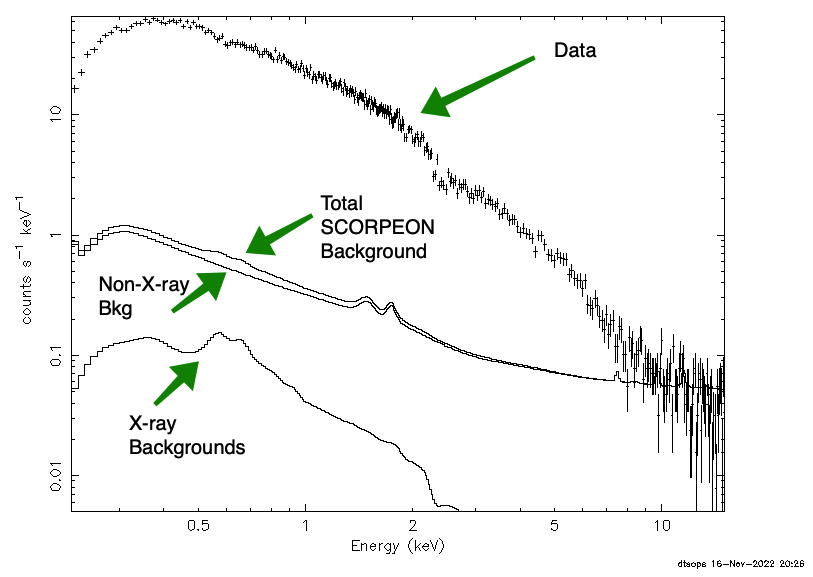 NICER Modeling of RX J1856
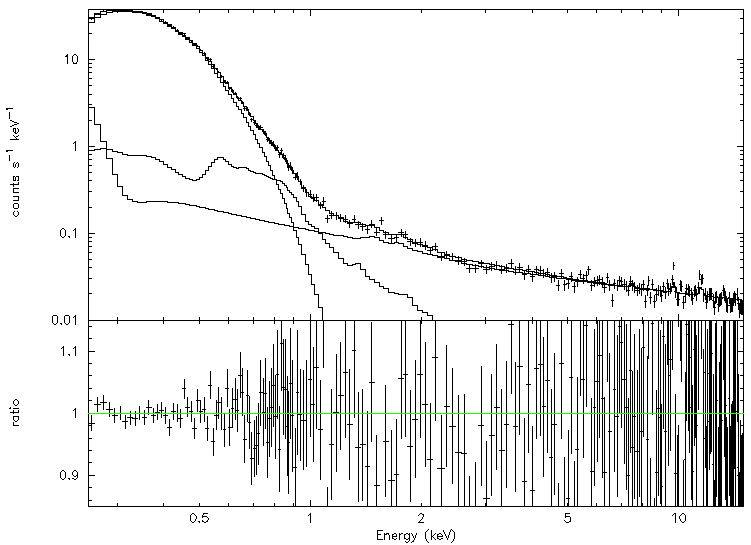 J1856 Embedded in Bulge Diffuse Emission
1BB Fit - NICER
  nH = 11.9(1.3) x 10-19 cm-2
  kT = 63.48(65) eV  Norm = 0.89(7) x Chandra
J1856
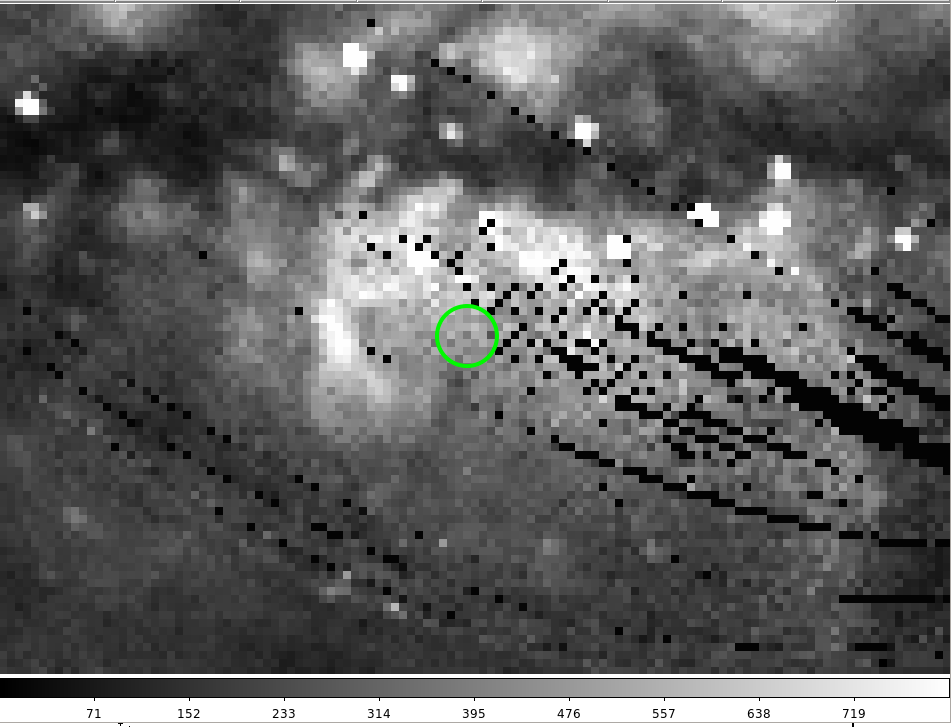 Diffuse
NXB
ROSAT PSPC ¾ keV Survey
NICER consists of 52 non-imaging X-ray modules with nearly 2x effective area as EPIC-pn @ 1keV and ~3’ radius FOV
New analysis of existing J1856 data with in-development cal products
Includes 1BB for J1856 and Galactic Bulge, CXB, Local Hot Bubble, Galactic Halo, and other NXB components
NICER statistical error bars are ~1%
J1856 parameters are coupled with background parameters but are reasonable overall; no evidence of ~1 keV excess
BACKUP SLIDES
How Well Does SCORPEON Do?
I have 2017 through 2019 background data reduced
Estimate component norms a priori (pre-fit)
Fit norms in XSPEC (post-fit)
Compare pre-fit and post-fit results
There are over 800 data sets, so let’s look at a subset
0012010103
POST-FIT
A Priori (PRE-FIT)
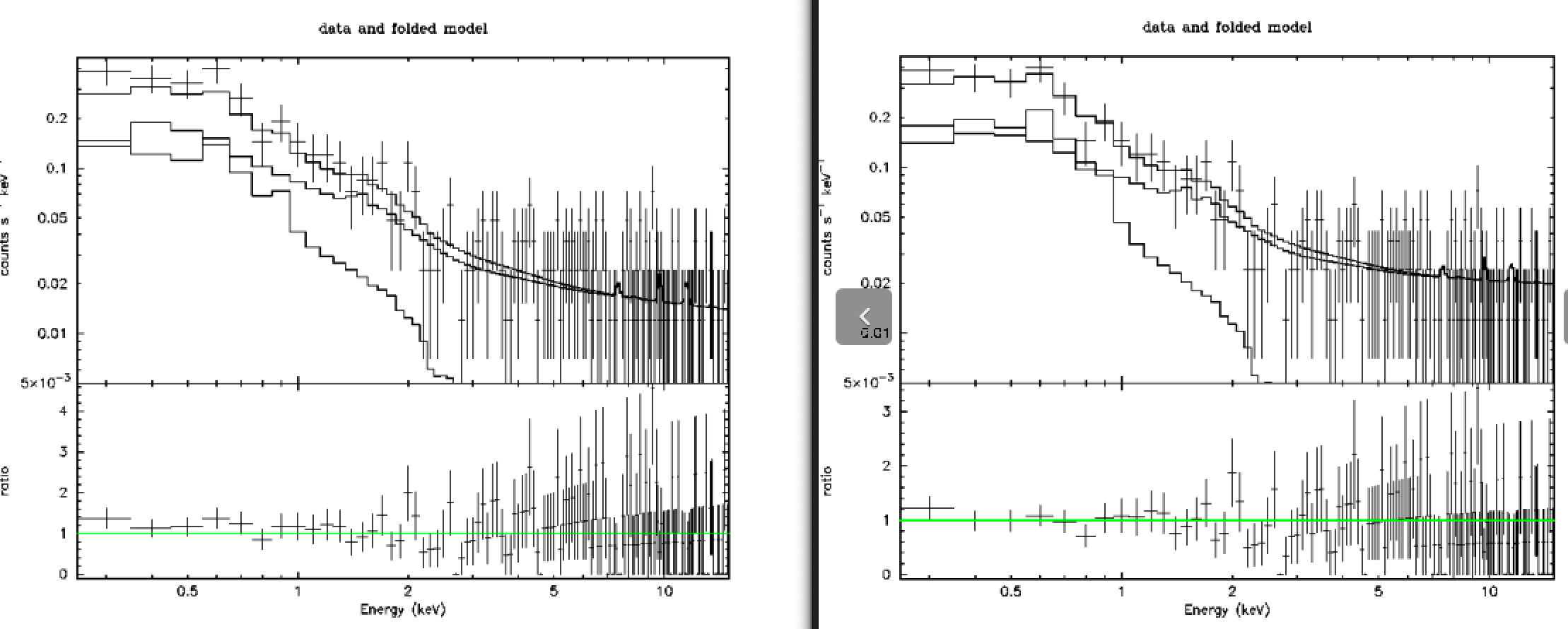 Prefit does a pretty good job (no LEEL)
0012040102
POST-FIT
A Priori (PRE-FIT)
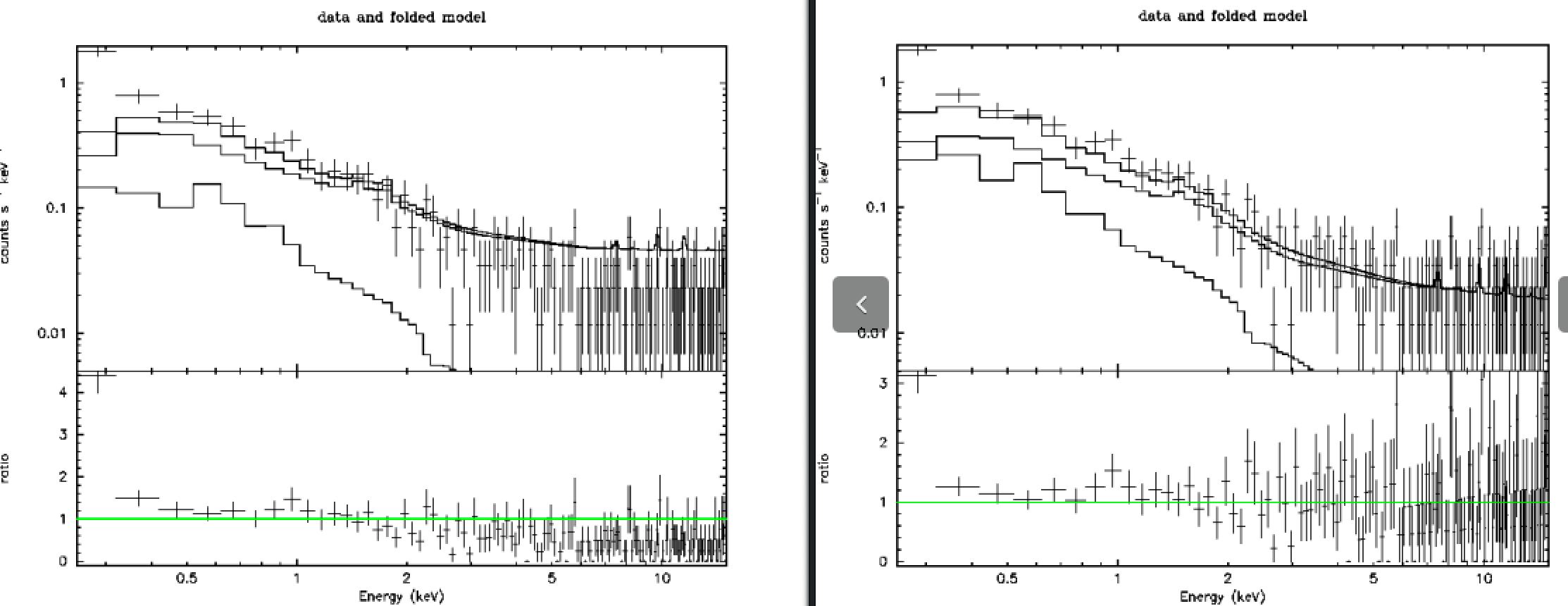 Prefit overestimates TREL
0012050102
POST-FIT
A Priori (PRE-FIT)
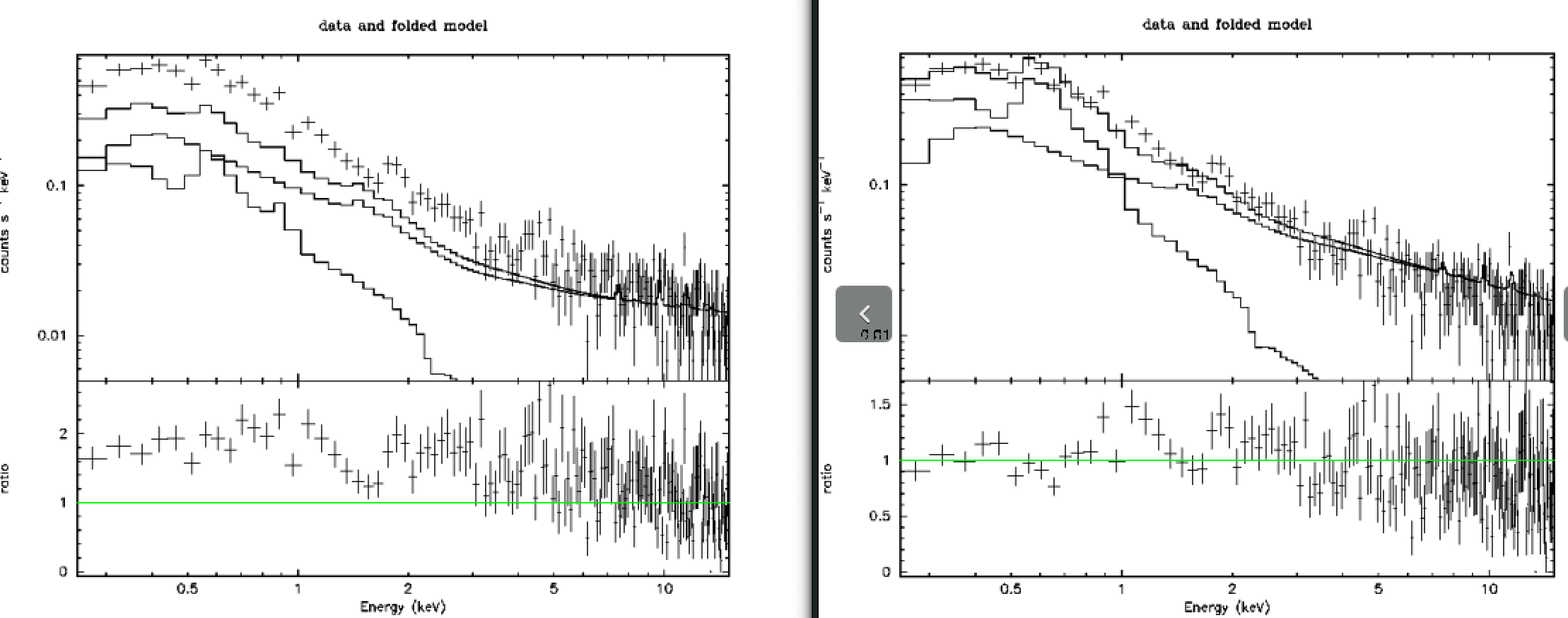 Background pointing #5 may have higher local hot bubble and halo emission
0012060103
POST-FIT
A Priori (PRE-FIT)
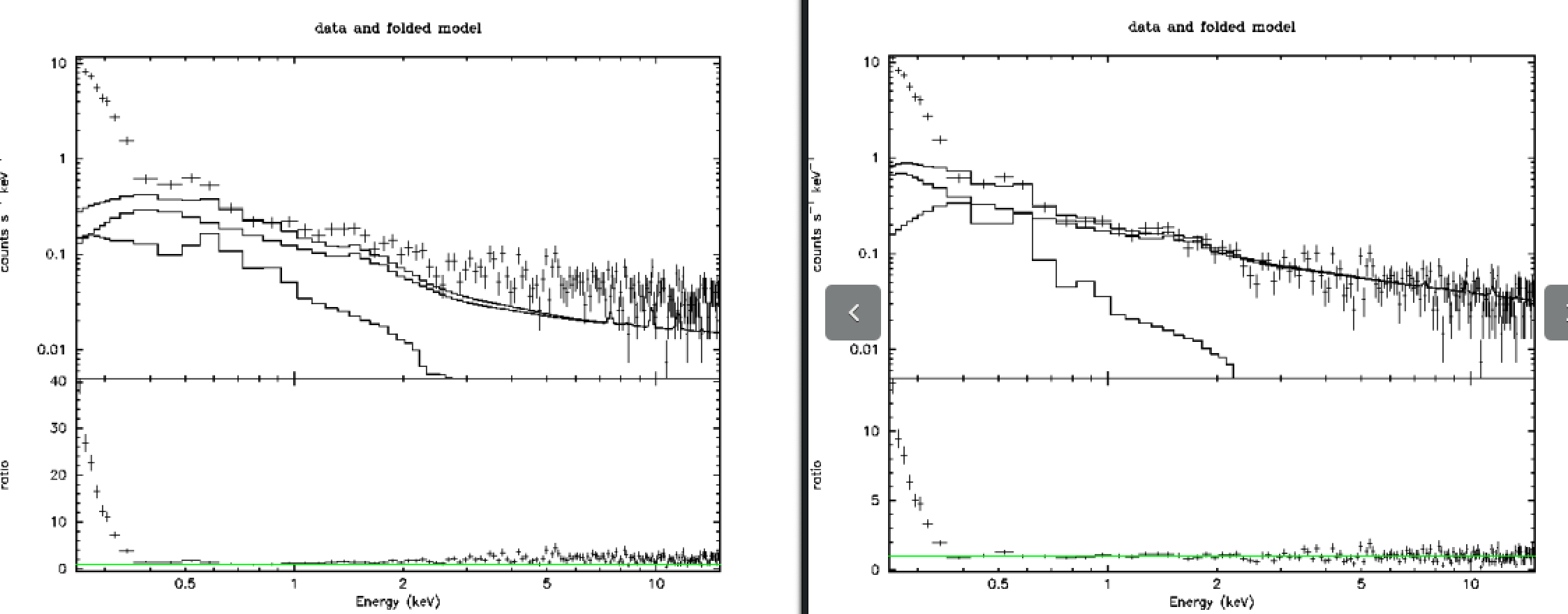 Prefit does OK but doesn’t get the tail right, low energy noise peak is very strong
1012010193
POST-FIT
A Priori (PRE-FIT)
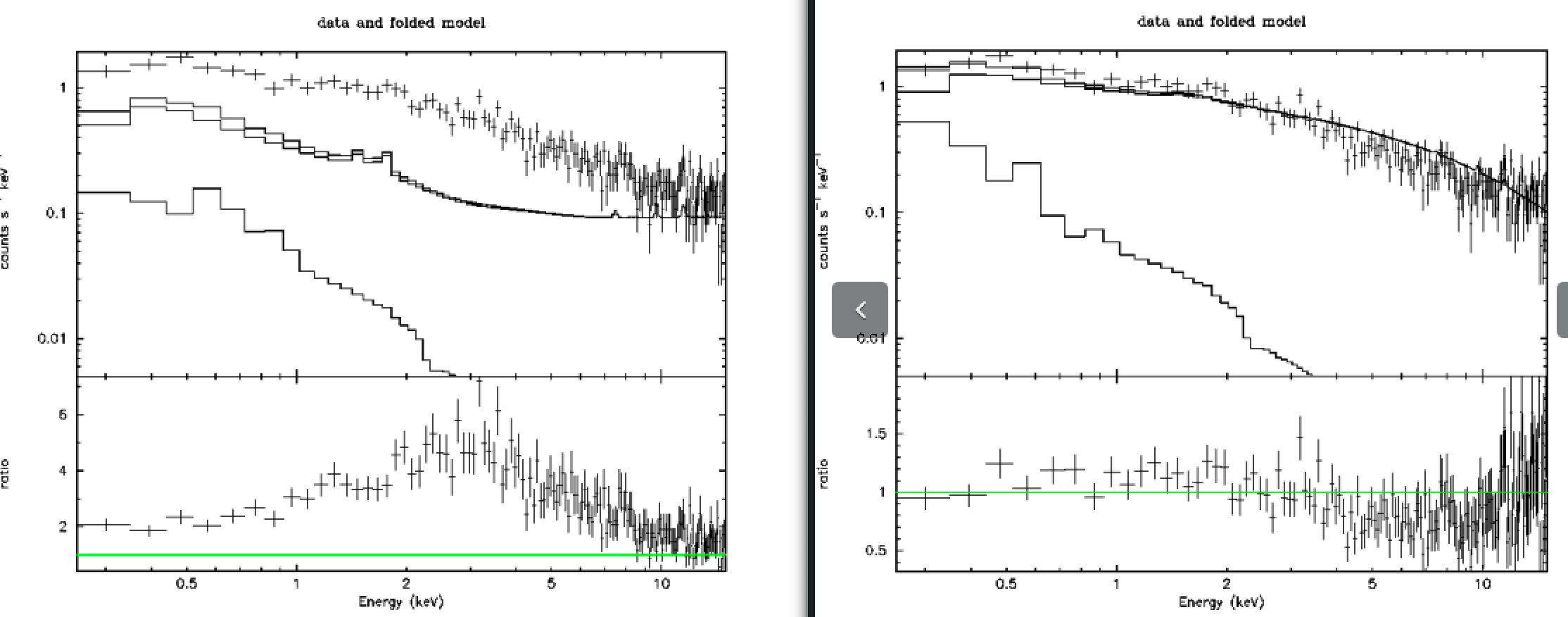 Prefit doesn’t know about LEEL so assigns it to TREL instead
1012010112
POST-FIT
A Priori (PRE-FIT)
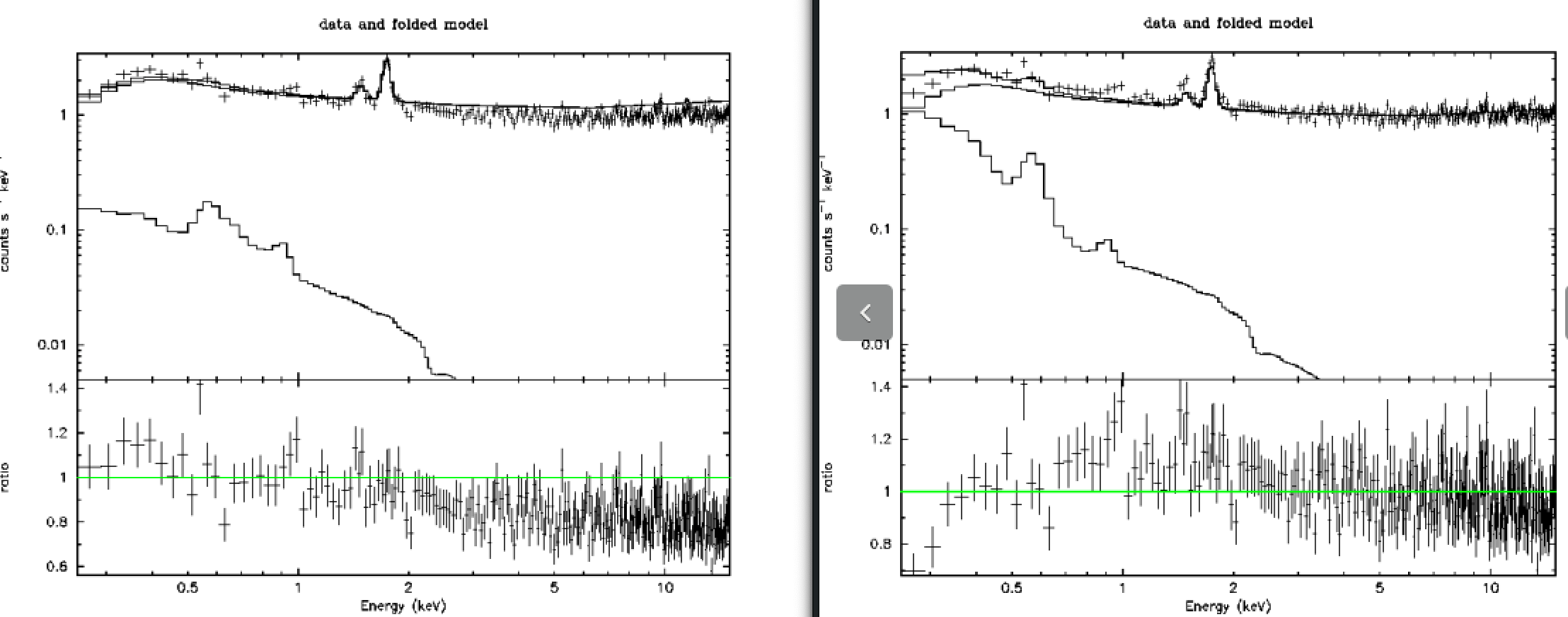 Prefit does pretty good! (strong TREL)